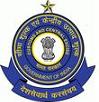 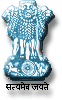 CENTRAL BOARD OF EXCISE & CUSTOMS
Central Revenue Control Laboratory (CRCL) Module

January  15, 2015
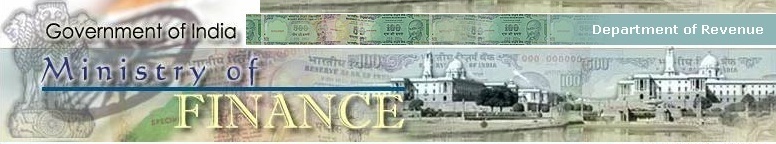 CRCL Module 
Components
A. Directory Management at Nation Level: Directories of CRCL Labs and other authorized labs   
      managed at national level. The directories assigned to officers having role of ‘DIRMGR’ and  ‘DIROFF’.  
      Officers to enter Lab particulars and map Labs to a Customs Location. Officers also responsible for 
       lab-wise items that can be tested, both positive and negative list (Lab-wise and CTH-wise directory)


 
Local Systems Manager (LSM): LSM responsible for registration of local labs by assigning Lab code; assign roles –  ‘CLAB’ and ‘CLABADM’ to officials of Labs associated with the Customs House. 
 
     (a) Lab Administrator (CLABADM): Officer having Role of CLABADM will give privileges to Officers for 
            marking, report entry and verification.
     (b) CLAB Role: Assigned to officers who can have privilege to enter reports, marking sample for testing  
           and verification of report after entry of report by entry officer.
 

 
BE Processing: While appraising Bill of Entry (BE), the Appraising Officer (AO),  if desires to draw a sample of the item for test purpose, will have to close the Appraising Option and Select Option – Sample Test Entry from main menu and enter test requirements of items and select Lab where it shall be forwarded.
CRCL Module 
Process Flow
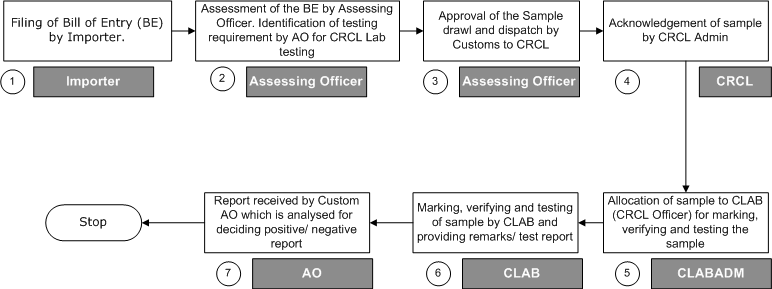 CRCL Module 
Functionalities
A ‘Common login’ would be provided to CRCL departmental users in ICES 1.5 application for both CRCL (Imports and Exports) modules. 

        The CRCL departmental users would be required to obtain SSO IDs to work in the ICES 1.5 application. 
        
Custom Officers would choose correct ‘Lab location’ for sending a sample on basis of these directories incorporated in the system:
        (a) Directory of Standing testing Instructions tariff heading wise (4 digit level); 
        (b) Instructions for Negative List (items which cannot be tested by CRCL labs) 
        
        This directory would be maintained centrally in New Delhi. 

Post receipt of sample by CRCL labs and its acceptance, acknowledgment provided by department and content tested to verify, if the sample is adequate for testing. 

         (a) In case of return of test sample for any reason, old test memo already generated will be cancelled 
              and in case of fresh testing a new test memo would be issued. The officer drawing the sample would 
              be responsible for updating the remarks column, since the return of the samples would take place in 
              manual mode.

         (b) If the sample is not considered adequate for testing, a return memo would be sent back to customs 
               along with reason for non acceptance. The grounds for rejection of test sample could be on 
               account of improper packing, insufficient quantity or non observance of other test parameters.
CRCL Module 
Functionalities
If sample considered adequate for testing, allocation of sample to examiner done by system for respective laboratory on the basis of pendency with particular examiner. 
        
        The allocation done by nodal officer/ alternate designated officer for each laboratory. It would also assist nodal officer/ alternate designated officer for pre assignment of sample.

On completion of testing, remnants of sample sent back to Customs. Date of receipt of sample at CRCL provided in the system. Provision for ‘suspend queue’ made to indicate reasons for delay or suspension of testing for any reason. 

Specific MIS reports provided to monitor pendency and performance . Indicative reports:

(a) Station wise pendency report
(b) Samples sent 
(c) Sample returned list
(d) Officer wise pendency report
(e) Type of Sample
(f) Sample Rejection status

Signed copies of the test report and remainant sample, if any, will be sent as signed hard copy as well.

   Post testing of the sample, the module would provide facility to enter the respective Import/ Export 
        Test Report in the system. Post entry of the report by the CRCL departmental user, the custom officer 
        at the site would interpret/ analyze the report and decide, if the report is a positive report or a negative 
        report.
CRCL Module 
BE Processing (Custom Officer)
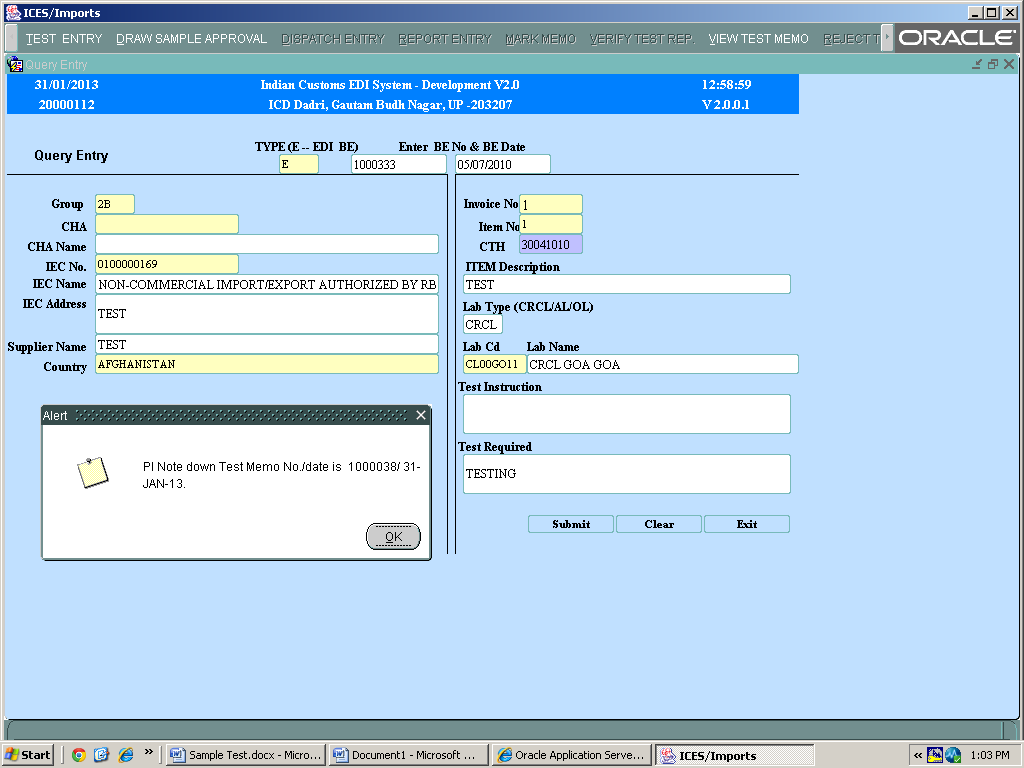 AO may require drawl of sample of the item for test purpose. Will have to close Appraising Option & Select Option ‘Sample Test Entry’ from main menu & enter test requirements of the items and select the lab where it shall be forwarded.
CRCL Module 
Drawl Sample Approval (Custom Officer)
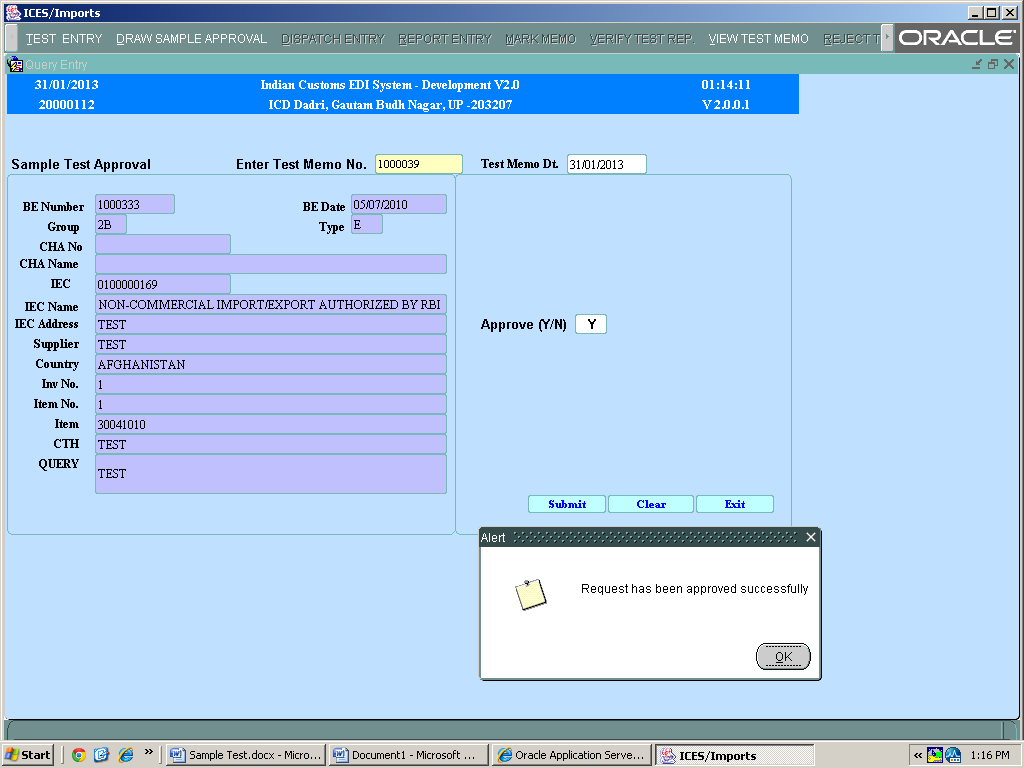 Approval/ Disapproval of Test requirements by AO
CRCL Module 
Dispatch Entry
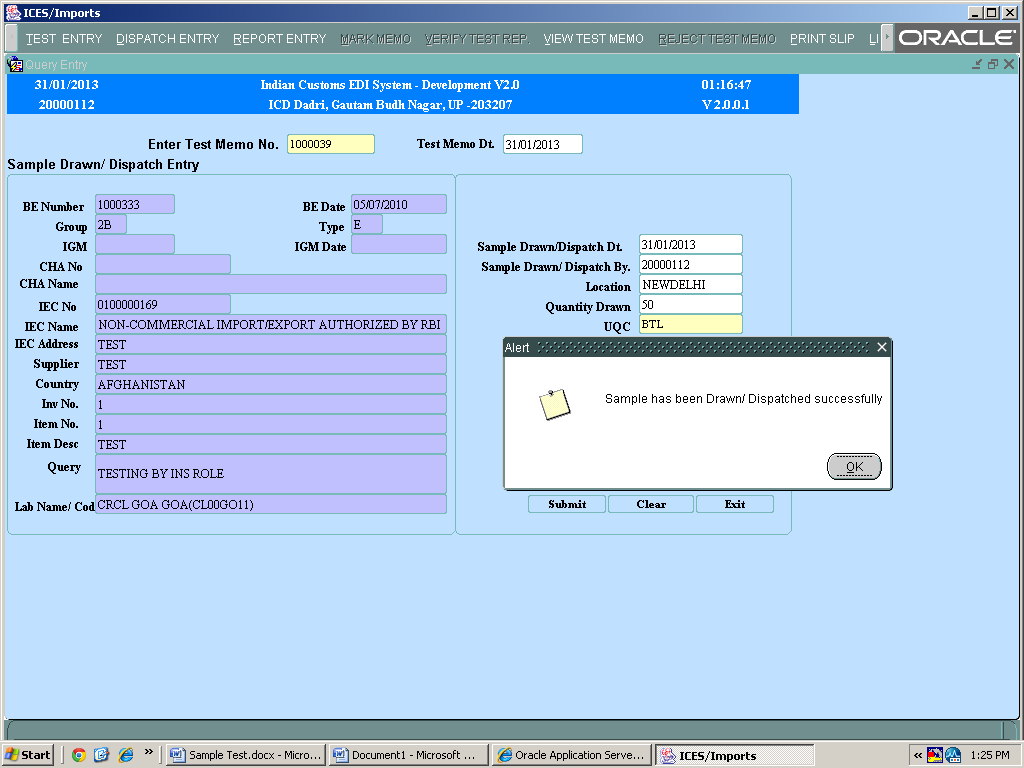 Custom Officer to draw sample and forward to the selected lab.
CRCL Module 
View Test Memo
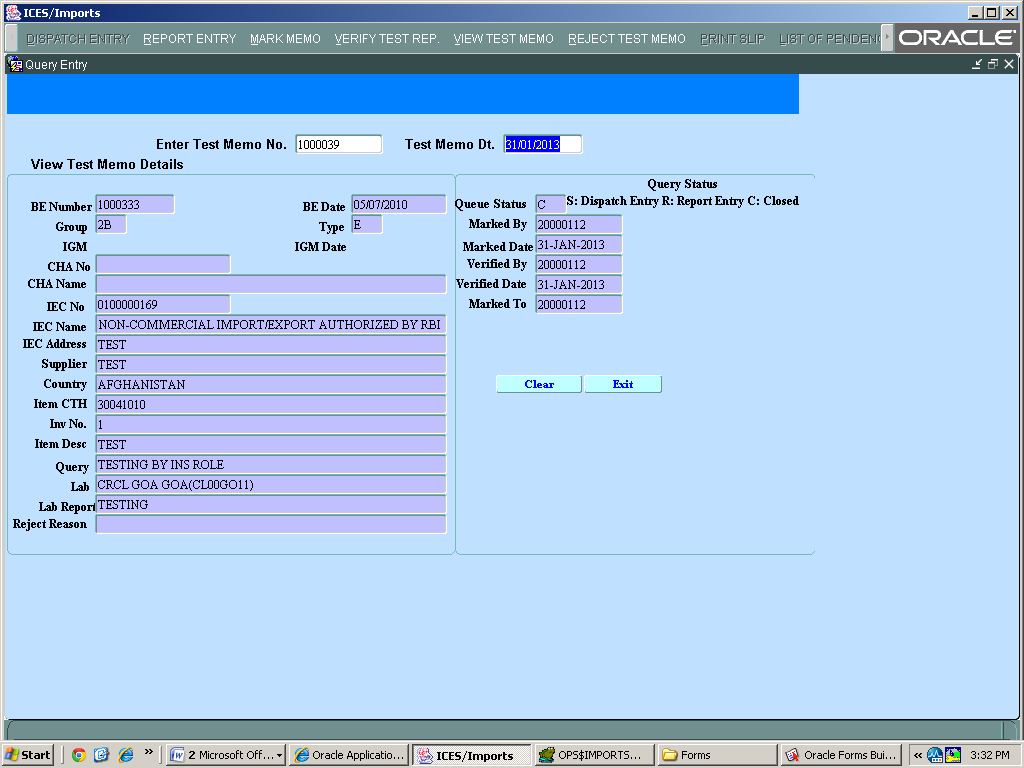 Option provided to all officer having Role of AO and INS (Inspector), CLAB and CLABADM. 
CLAB and CLABADM users can view samples concerned to their labs.
CRCL Module 
Test Memo Print
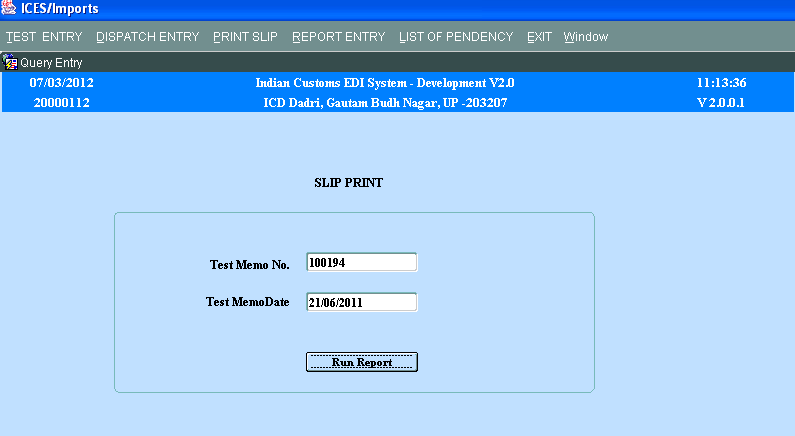 Inspector can generate three copies of Test Memo to be forwarded to the Test lab.
CRCL Module 
List of Pendency
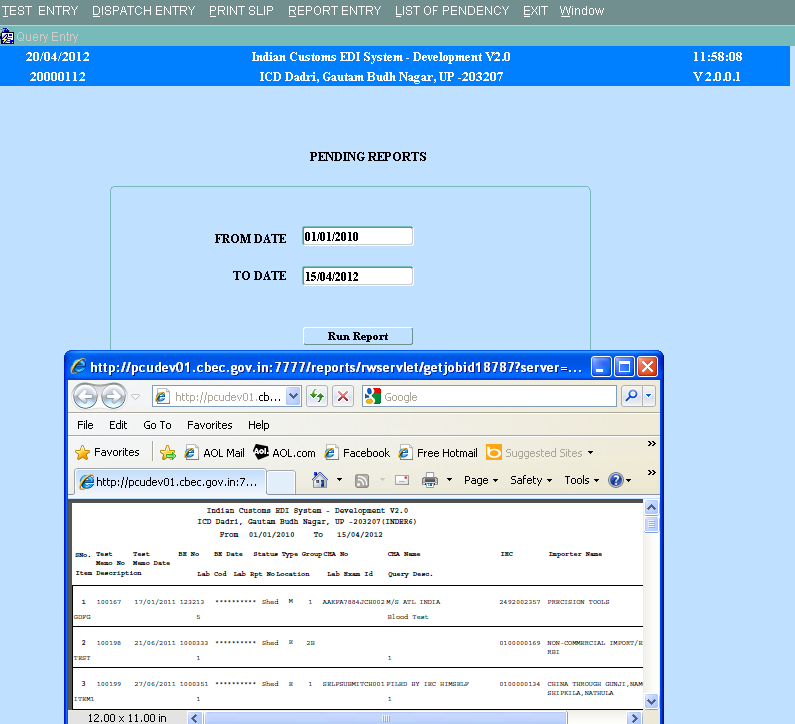 Customs Officers (AO and Inspectors) can generate list of Test Memos pending at different labs and queues.
CRCL Module 
View BE Option
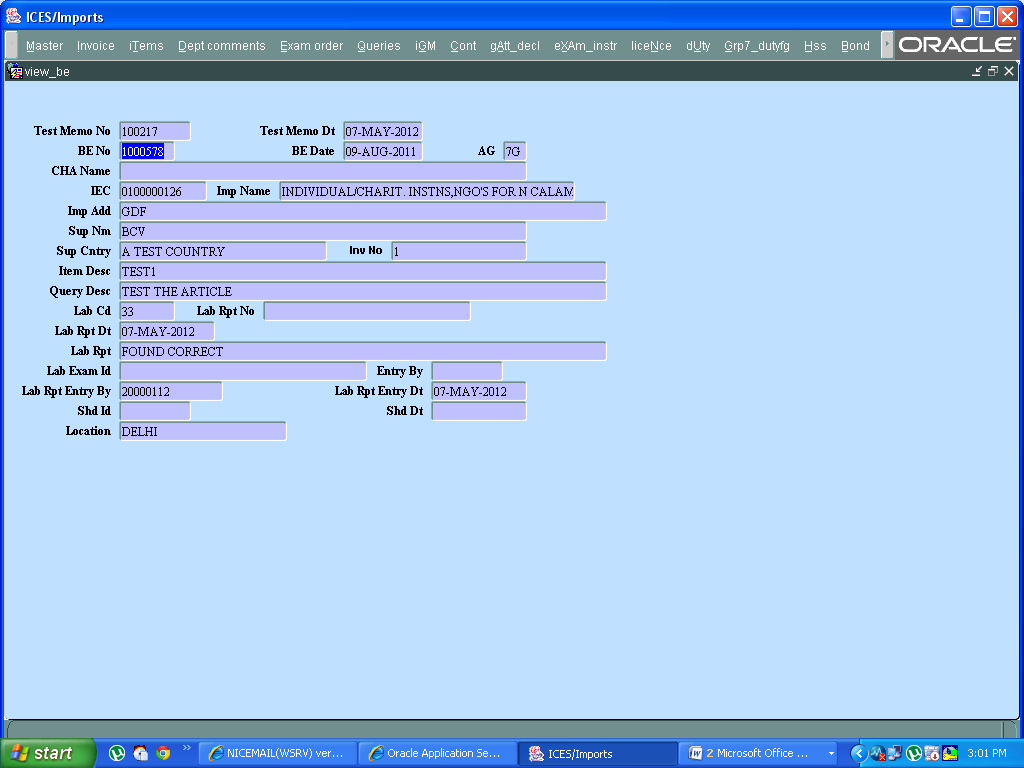 Customs Officers can also view the Test memo reports filed or pending against the BE.
CRCL Module 
Lab Administrator (CLABADM)
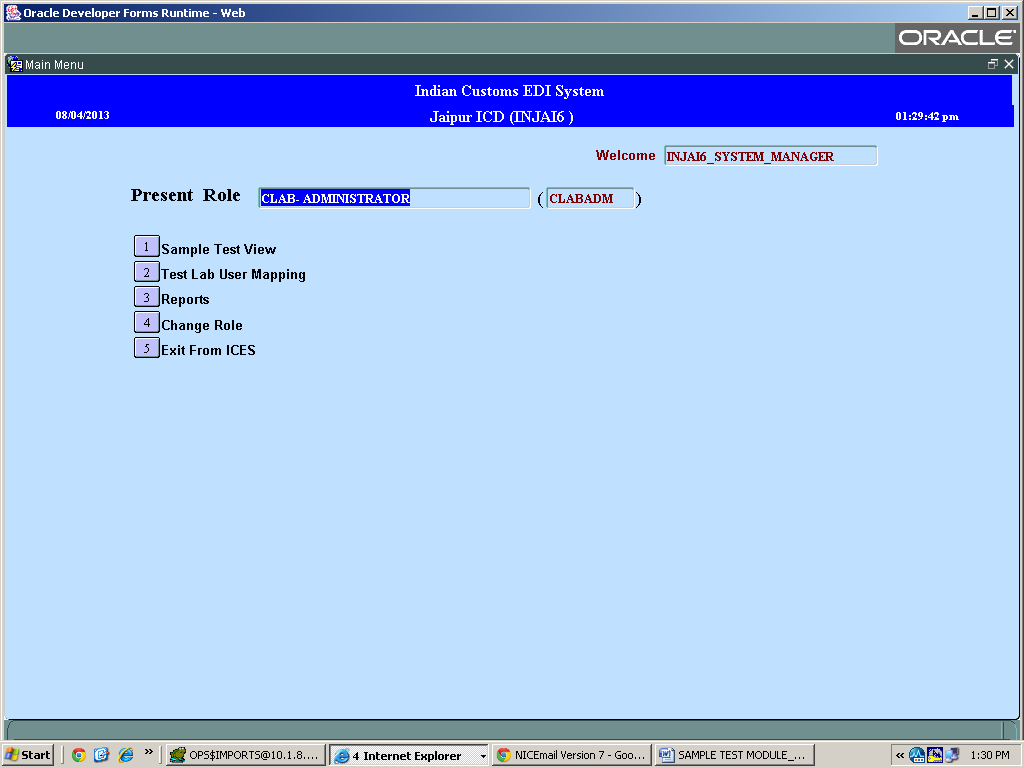 CLABADM role will allocate Officers of the lab with Mark and Report Entry privilege
CRCL Module 
Lab Administrator (CLABADM)
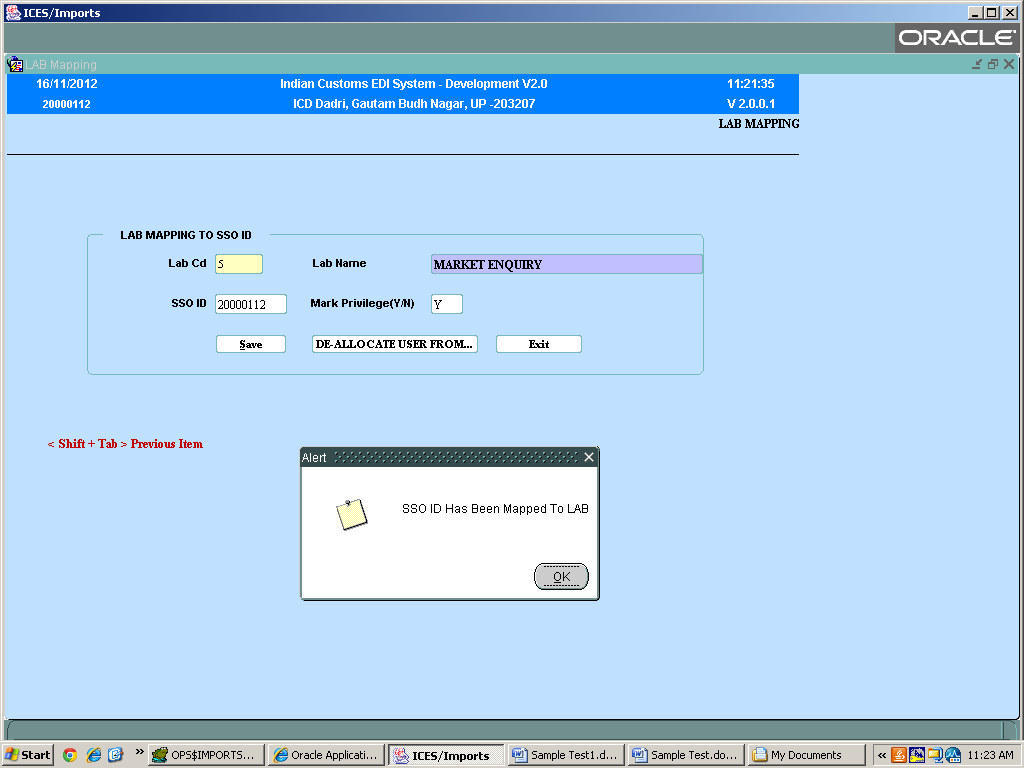 SSO ID mapping by CLABADM to the LAB
CRCL Module 
Lab Administrator (CLABADM)
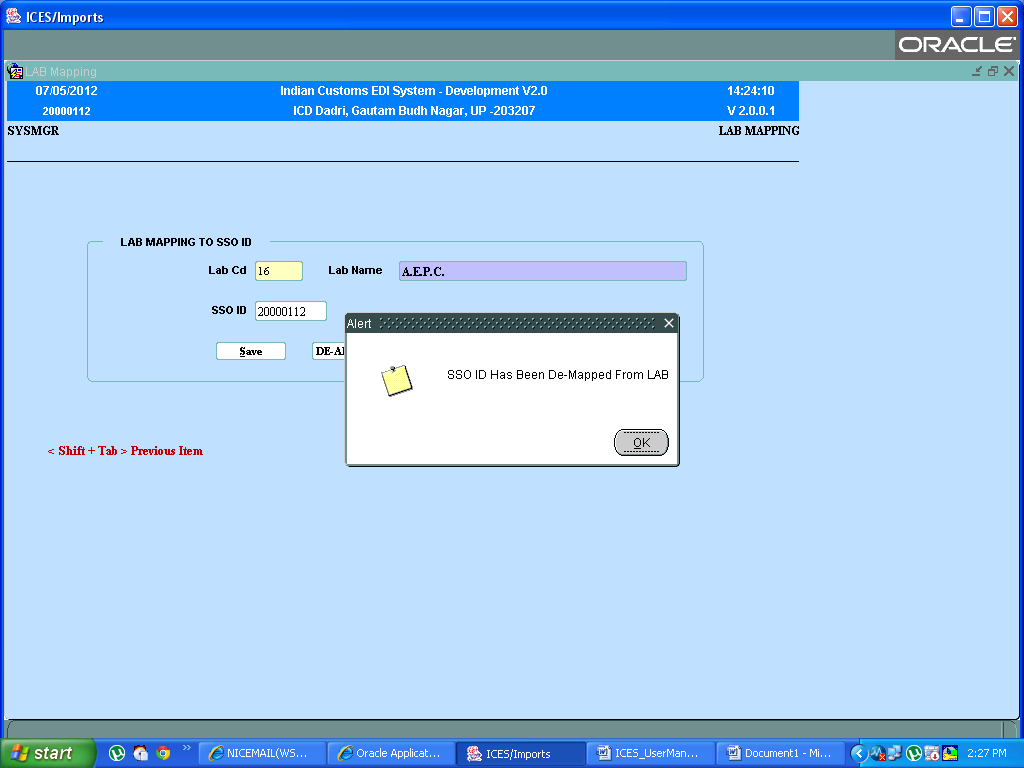 SSO ID mapping by CLABADM to the LAB
CRCL Module 
Lab Officer (CLAB)
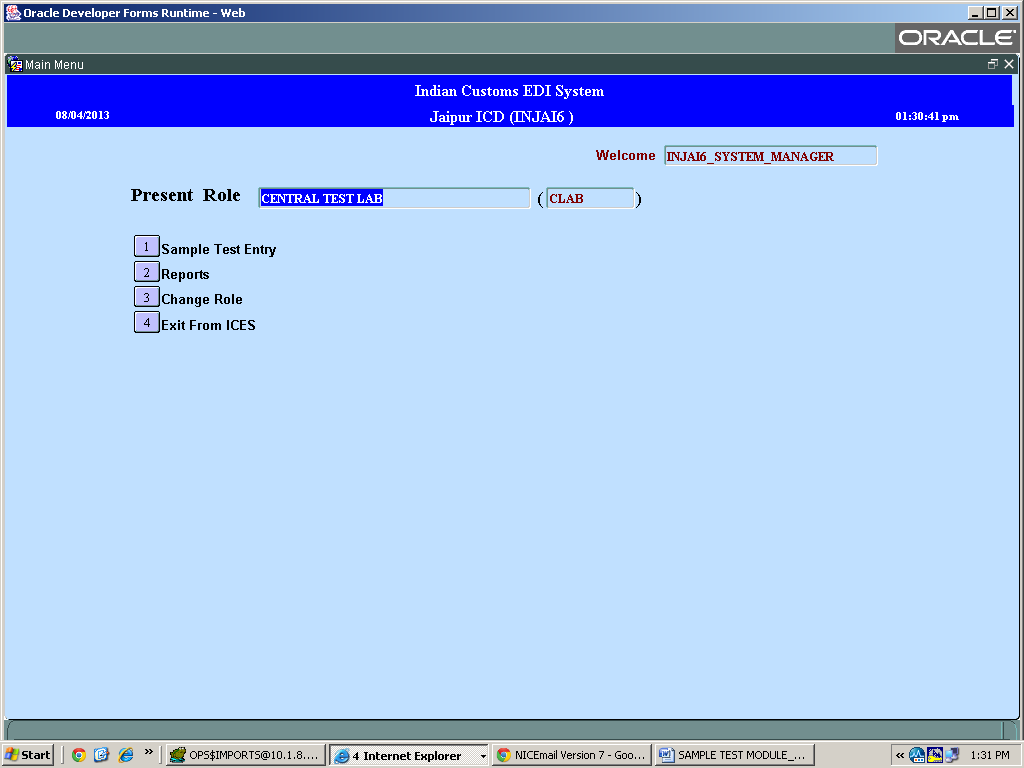 CLAB Role for marking, verification and entry of Test Report
CRCL Module 
Marking of Test Report
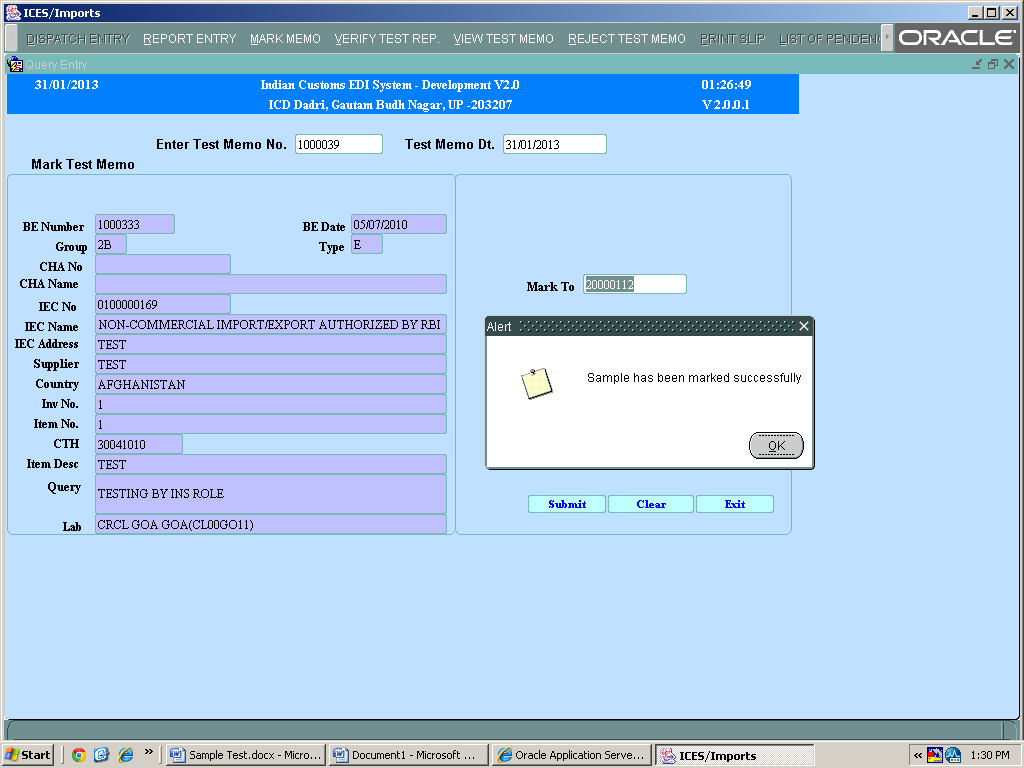 CLAB Role for marking of Test Report
CRCL Module 
Entry of Test Report
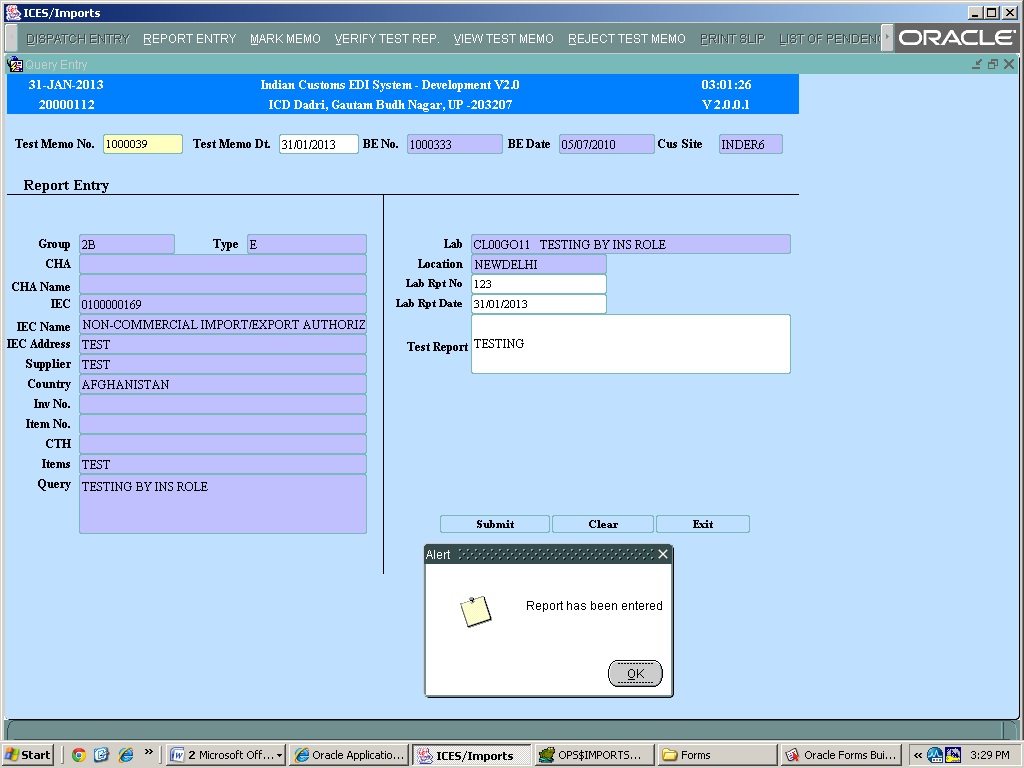 CLAB Role for entry of Test Report
CRCL Module 
Verify Test Report
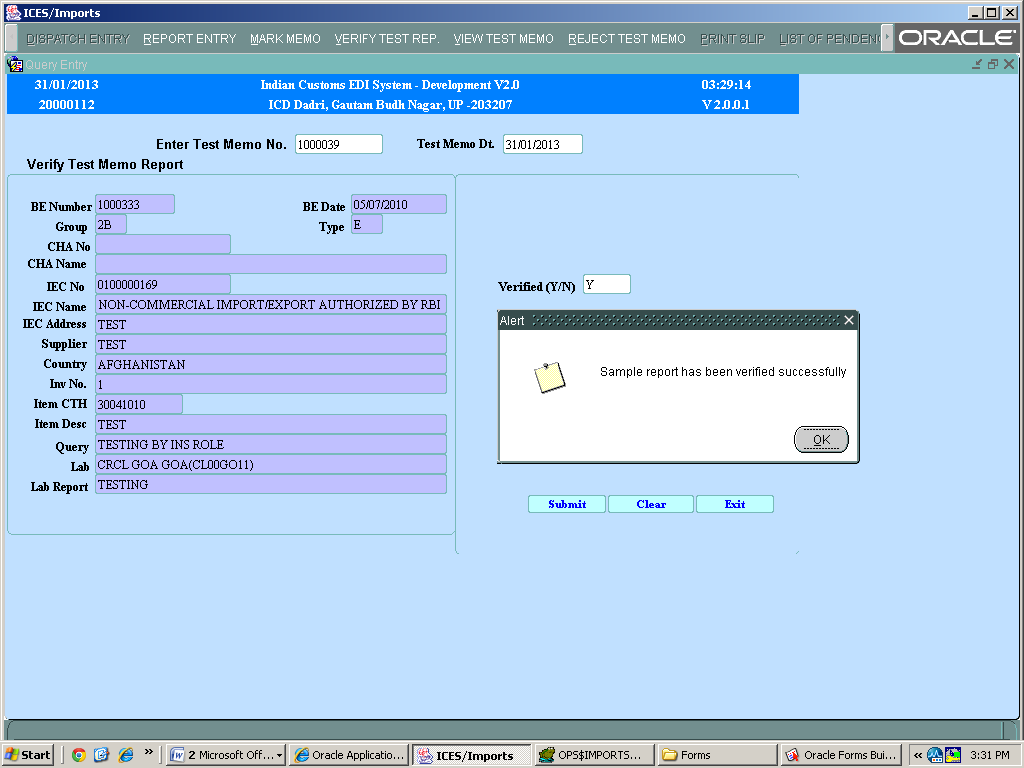 CLAB Role for verifying Test Report
CRCL Module 
Reject Test Memo
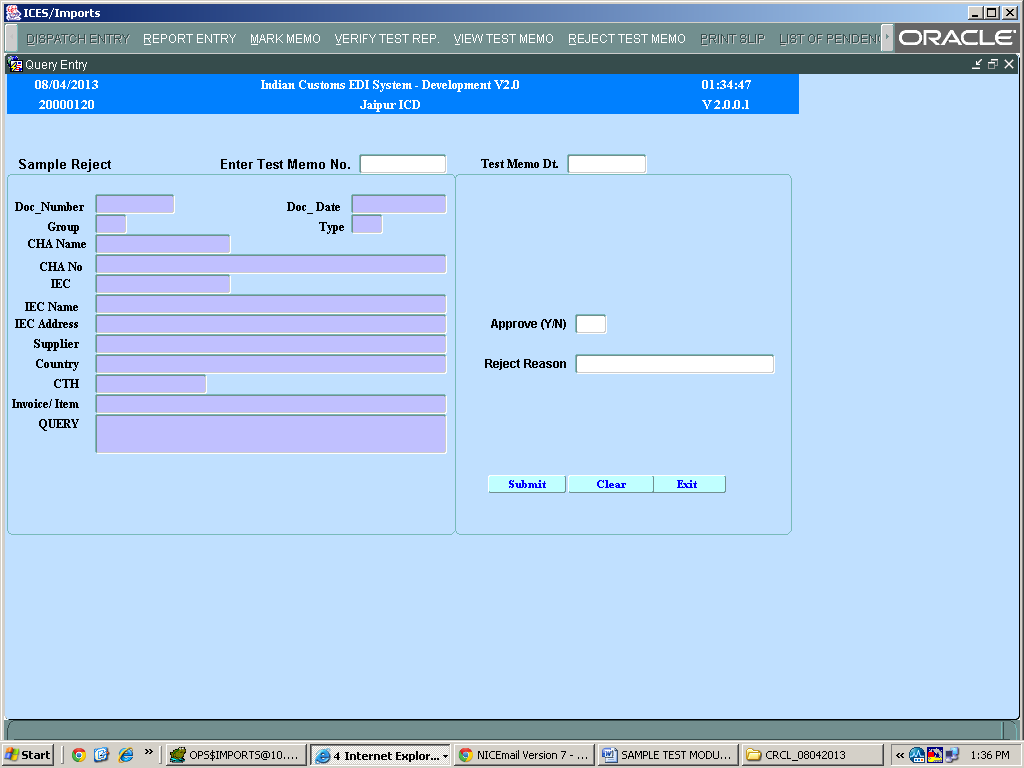 CLAB/ CLABADM Role for rejection of  Test Report
Thank You